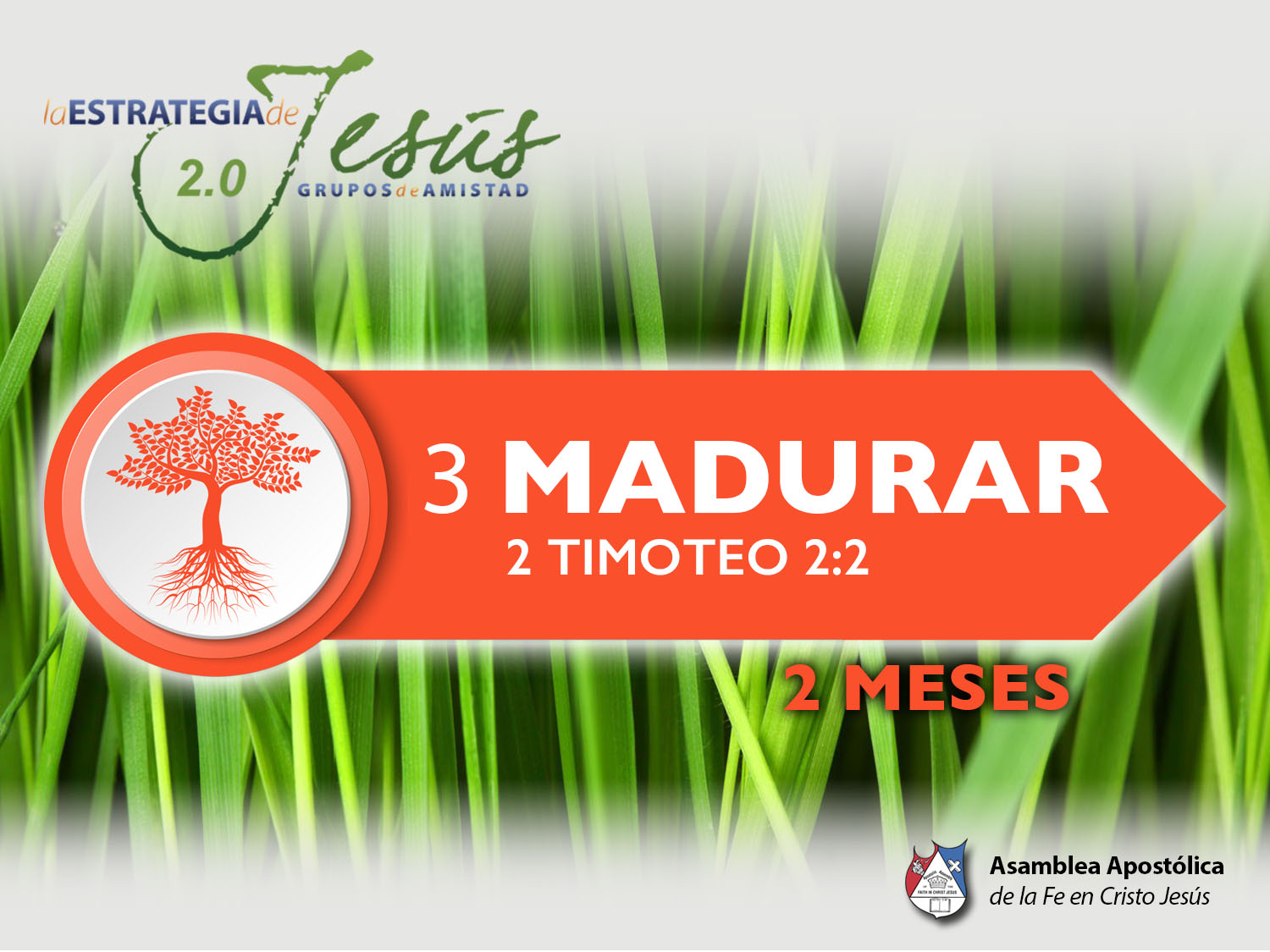 PRINCIPIOS PARA LÍDERES CELULARES
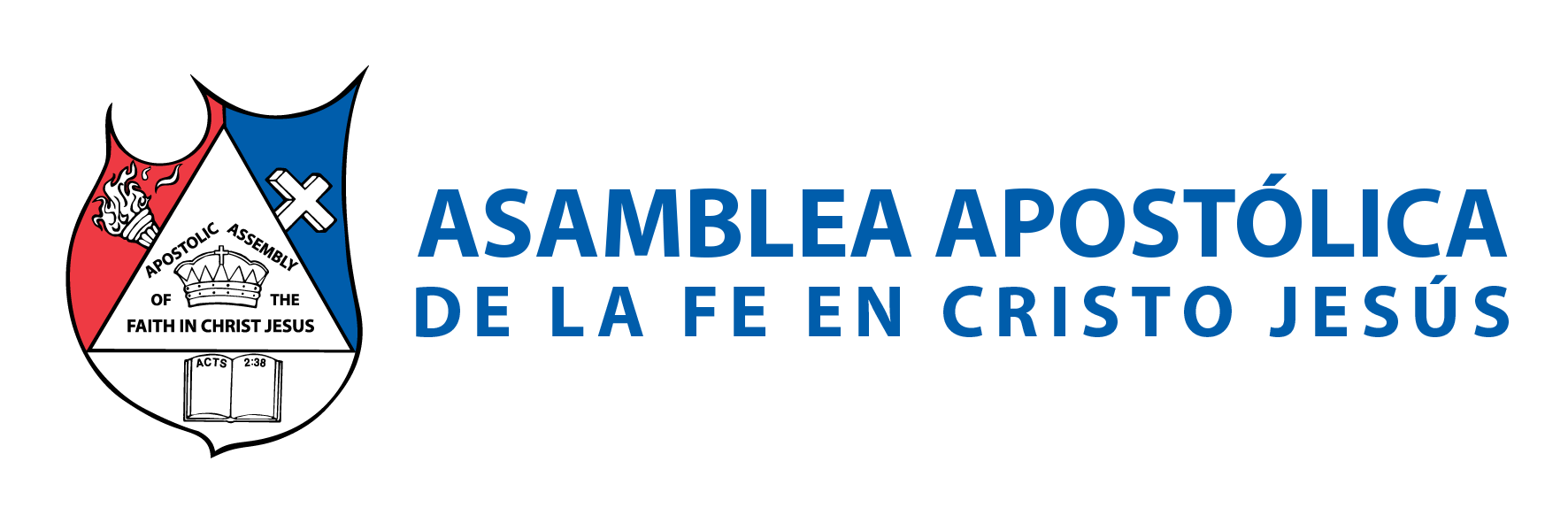 BASE BÍBLICA: Mateo 20:26 
“el que quiere hacerse grande entre vosotros será nuestro servidor…”.
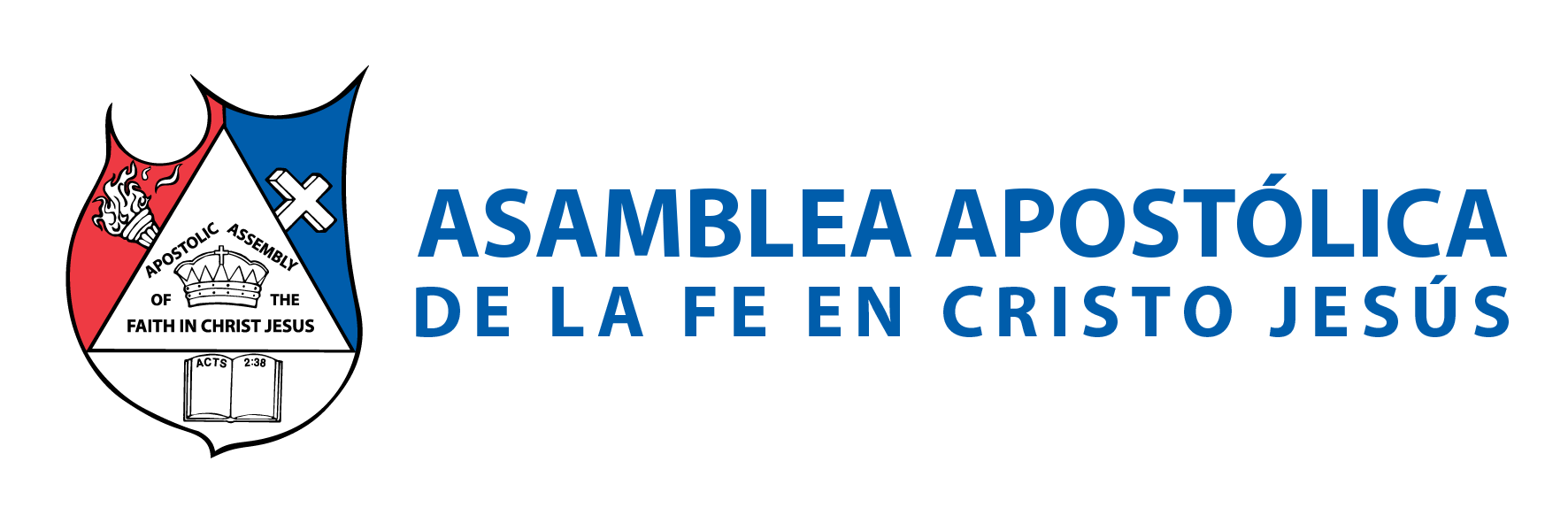 INTRODUCCIÓN 
Los principios son reglas o normas de conducta, que orientan la acción. Se trata de normas de carácter general, máximas universales; como por ejemplo: amar al prójimo, no mentir, respetar la vida, etc. Los principios morales, también se llaman máximas o preceptos. 
En la vida es muy importante, que las personas tengan principios y valores que los caractericen. Mucho más en la Iglesia y en el liderazgo. Cabe precisar, que los líderes somos los que estamos al frente y por ende, de alguna manera somos como un retrato de la congregación. Es por ello, que presentamos algunos principios importantes; que los líderes debemos tener en cuenta:
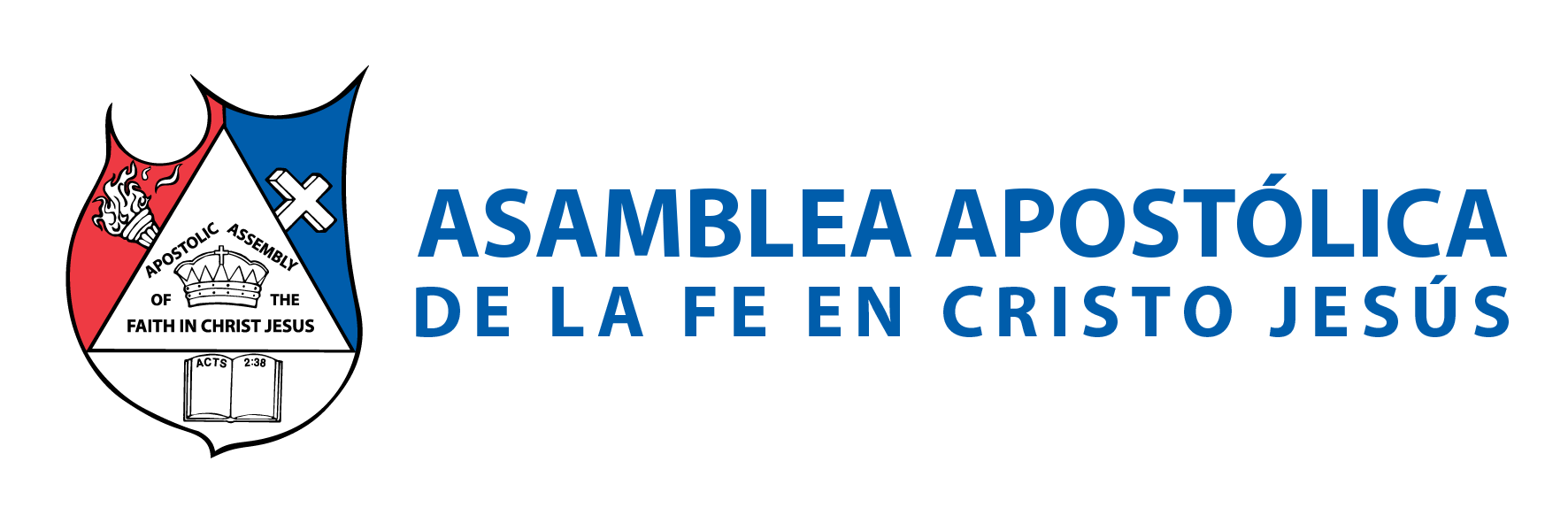 I.- LAS CUESTIONES ECONÓMICAS 
1 Timoteo 6:10: “porque raíz de todos los males es el amor al dinero, el cual codiciando algunos, se extraviaron de la fe, y fueron traspasados de muchos dolores”. 
Las cuestiones económicas, juegan un papel sumamente importante para los nuevos creyentes. Por lo regular, todo visitante tiene un concepto distorsionado acerca del dinero en las iglesias; por ello, es relevante que el manejo de asuntos de dinero se entienda perfectamente.
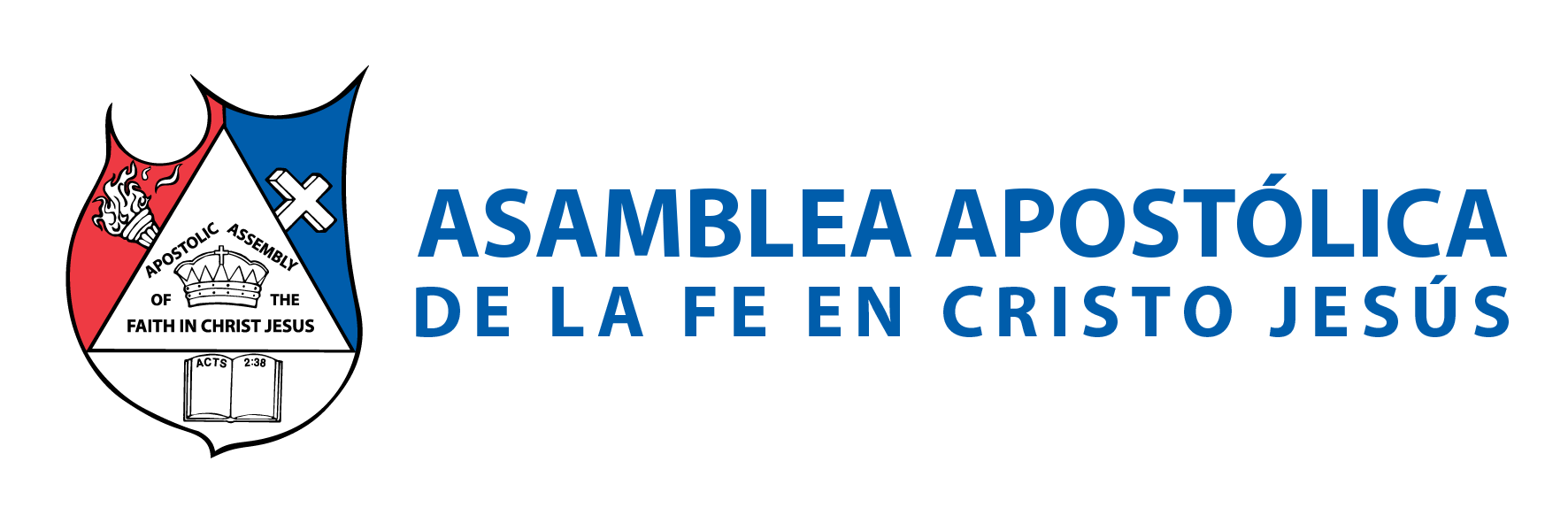 Si la iglesia determina que se recogerán ofrendas durante la reunión, éstas son solo responsabilidad de los miembros el entregarlas. Nuestros amigos que participan en la reunión, aprenderán que es un acto de adoración y ellos solo podrán hacerlo; de manera voluntaria. 
Acerca de la vida personal del liderazgo, en cuanto a asuntos de dinero; éste revela nuestro carácter, cómo lo usamos o gastamos. 
Habla más de nuestra espiritualidad, que cuánto hablamos en lenguas u otro acto espiritual.
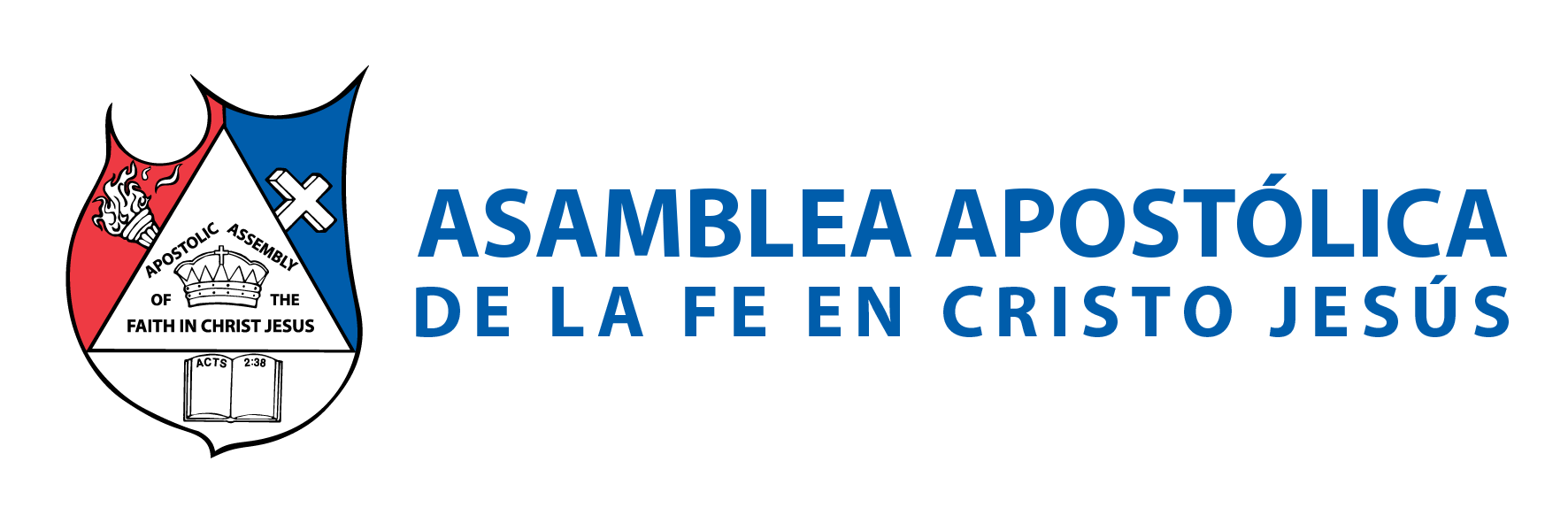 II.- NI PRESTAR NI PEDIR PRESTADO 
Deuteronomio 15:6: 
“Ya que Jehová tu Dios te habrá bendecido, como te ha dicho, prestarás entonces a muchas naciones, mas tú no tomarás prestado; tendrás dominio sobre muchas naciones”.
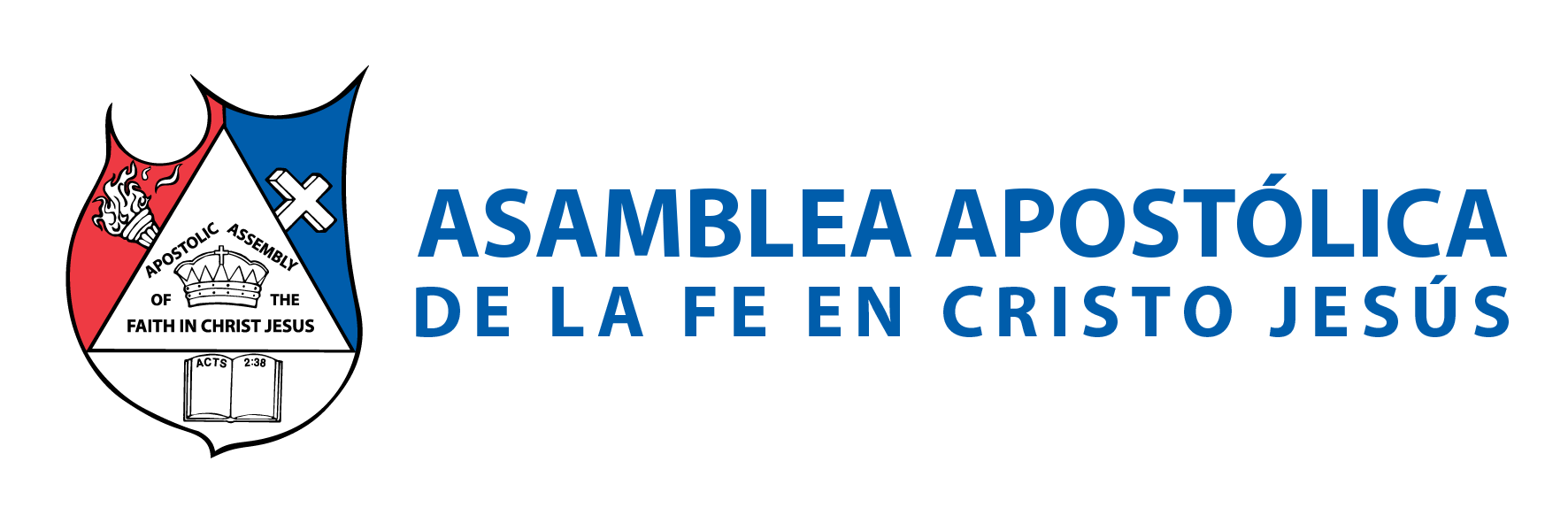 Los líderes de grupos de amistad, deberán abstenerse de enredarse en asuntos de dinero; prestar o pedir prestado a un miembro o visitante, evitar también que entre el grupo suceda esto. La experiencia de la Iglesia en el campo de trabajo en las casas, nos dice que multitudes se alejan de nuestros grupos e iglesias; por no poder responder a un asunto de dinero. Aún los cristianos bautizados, pueden cometer este error. 
Salmos 37:21: “El impío toma prestado, y no paga; mas el justo tiene misericordia, y da”.
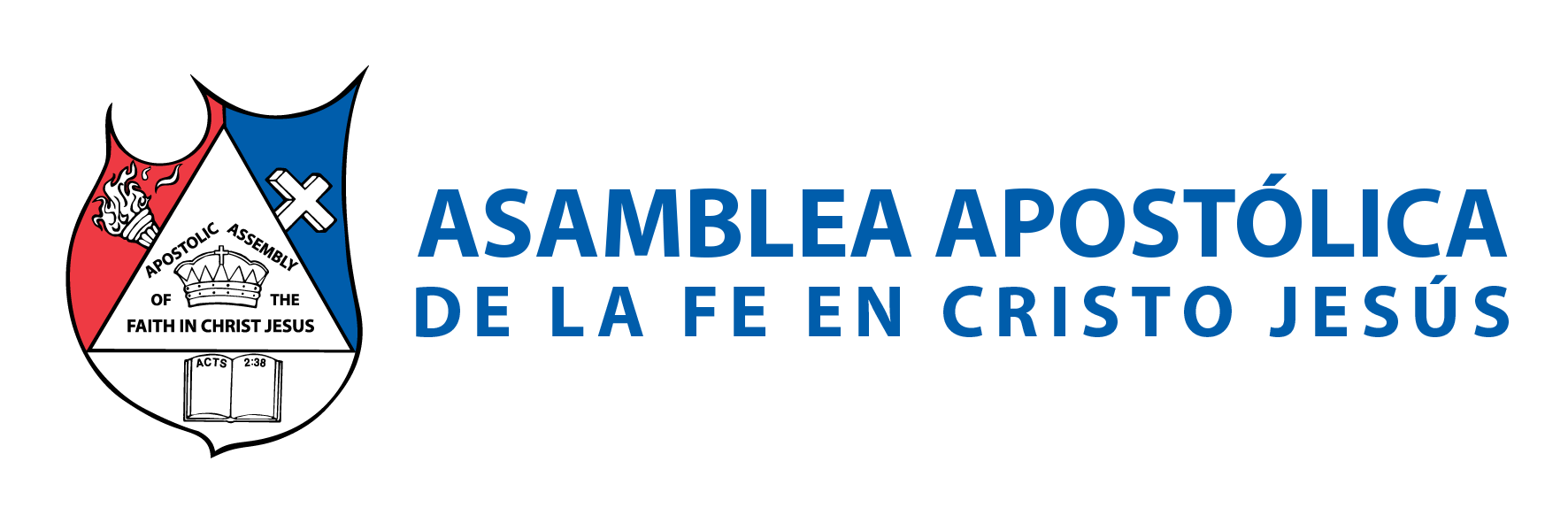 III.- PASTOREANDO SOLO SUS OVEJAS 
Un principio importante en cuanto a los grupos de amistad, es el respeto a las ovejas de otro líder. Un presidente mexicano (Benito Juárez), inmortalizó una frase que dice: “el respeto al derecho ajeno, es la paz”. 
En la multiplicación celular de la iglesia, muchos líderes se verán tentados a usar personas de otras células para multiplicarse; lo cual es por demás decir, que es un problema.
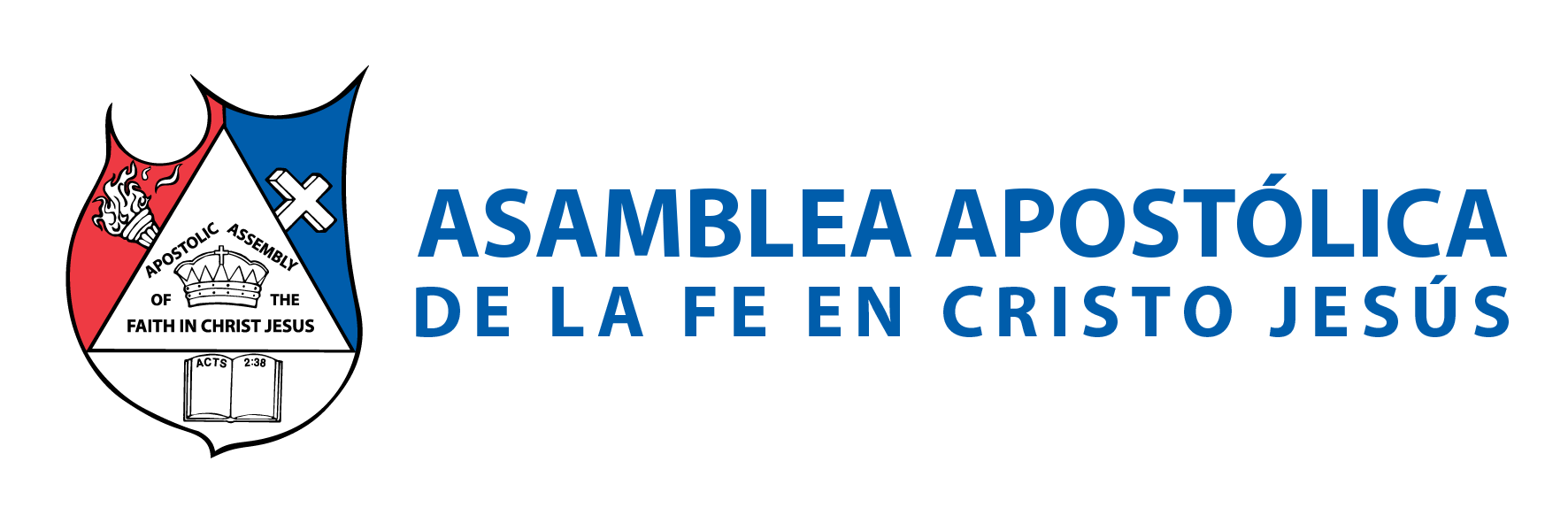 Algunas cosas que todo líder tomará en cuenta son:
 
No intervenir con discípulos de otro líder. 
B. No hacer proselitismo para su célula. 
C. Canalizar los problemas de otros discípulos a sus líderes. D. No hacer comentarios desfavorables de otros líderes, etc.
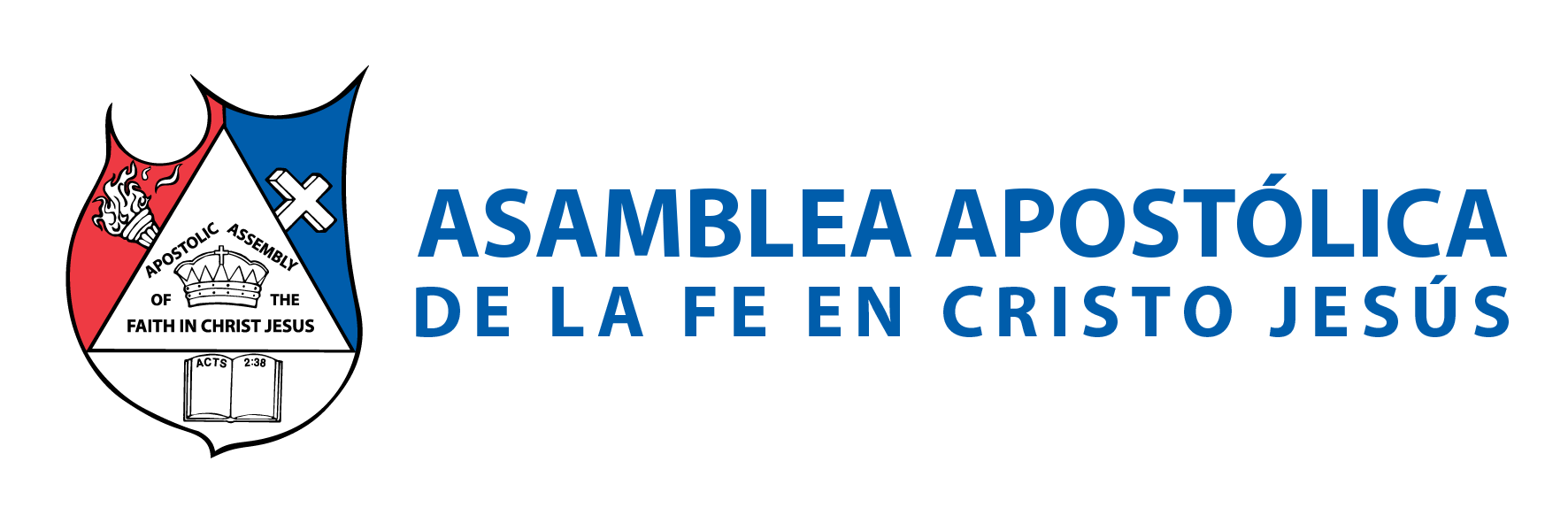 IV.- EVITAR TEMAS POLÍTICOS 
Los seres humanos, tenemos la tendencia a identificarnos con los demás por ciertas afinidades; ya sean de formación familiar, cultural, religiosa o ciertas ideologías. También tendemos a sub agruparnos dentro de un grupo. 
El líder como hombre espiritual, siempre evitará tomar partido con uno o más de sus  discípulos; manteniéndose parcial ante toda diferencia que se suscite dentro del grupo, para poder encausarlos a la unidad.
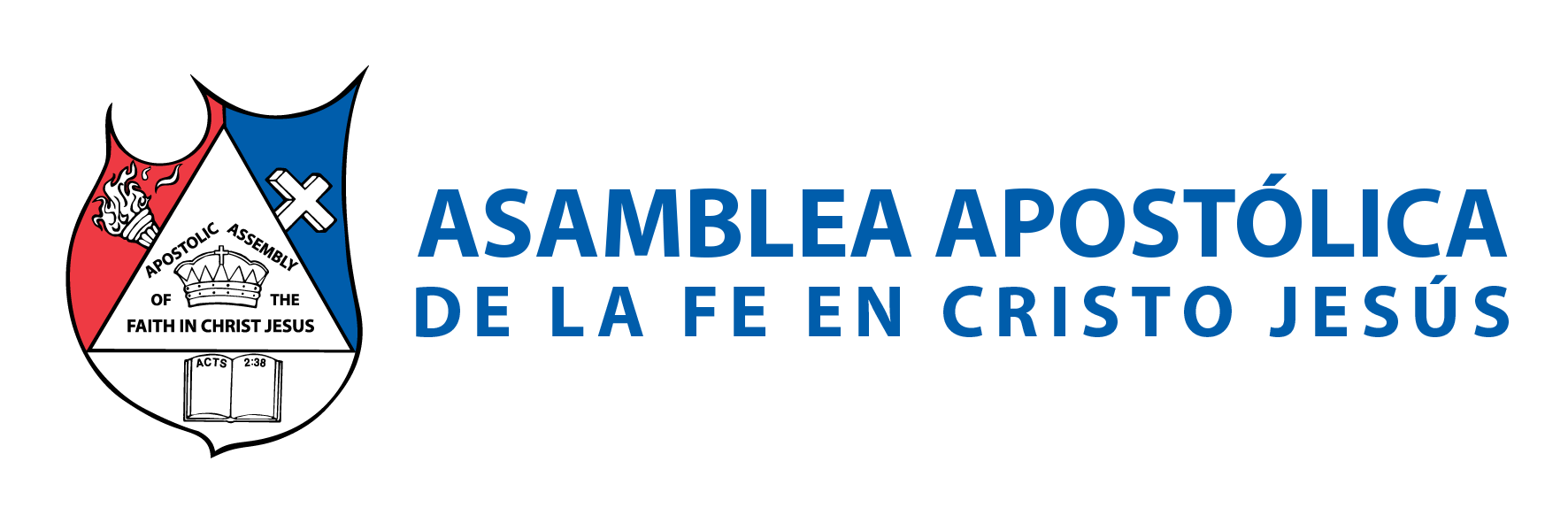 El favoritismo tiende a enviar mensajes equivocados, a los que están bajo nuestra autoridad y a provocar sentimientos en los demás. Por ello, no se debe parcializar, todos forman un grupo aunque con diferencias; pero con una misma visión y propósito, hacer de cada reunión: “un grupo de amistad”. 
1 Timoteo 5:21: “Te encarezco delante de Dios y del Señor Jesucristo, y de sus ángeles escogidos, que guardes estas cosas sin prejuicios, no haciendo nada con parcialidad”.
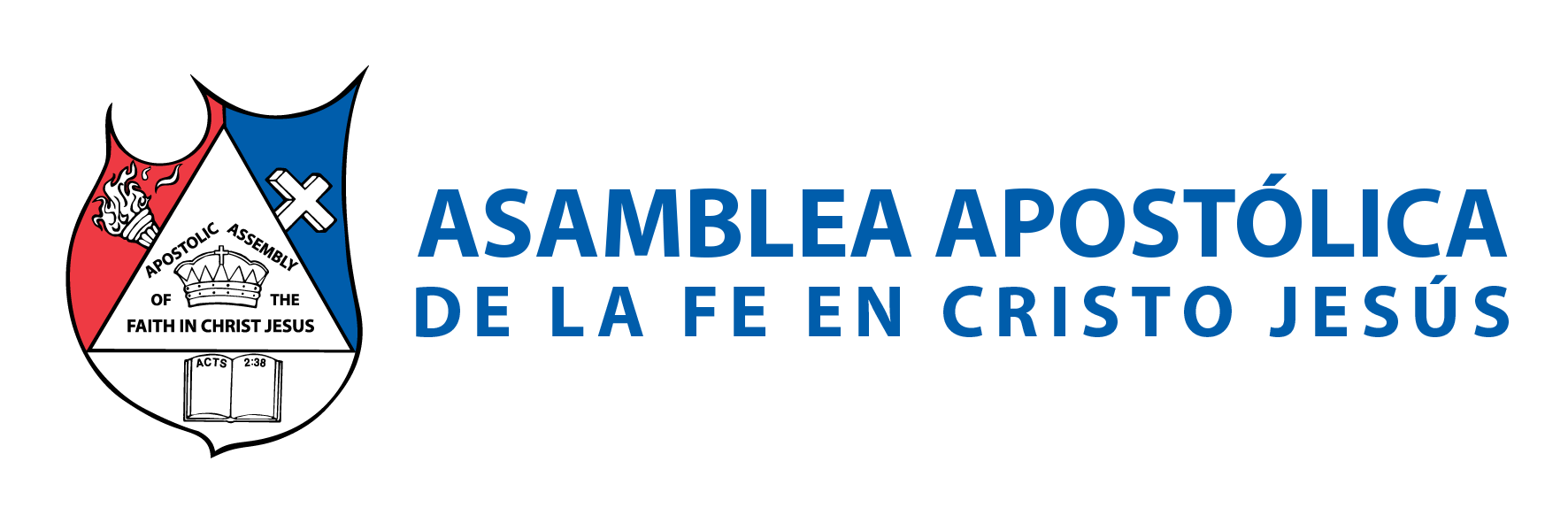 V.- ESPÍRITU DE SIERVO 
Mateo 20:26: “…el que quiere hacerse grande entre vosotros será nuestro servidor”. Para poder conducir personas a Cristo, se requieren líderes con un espíritu de servicio. Si pensamos que ser líder representa privilegios, acabaremos defraudados y frustrados. Muy lejos de está de esto, el trabajo en grupos de amistad. 
Se requiere esfuerzo, paciencia, trabajo continuo y anegado; para ver frutos reflejados en nuevos creyentes. Algunos creyentes que inician el trabajo en las casas, pronto terminan dejándolo; al darse cuenta que esto requiere entregarse al servicio de otros.
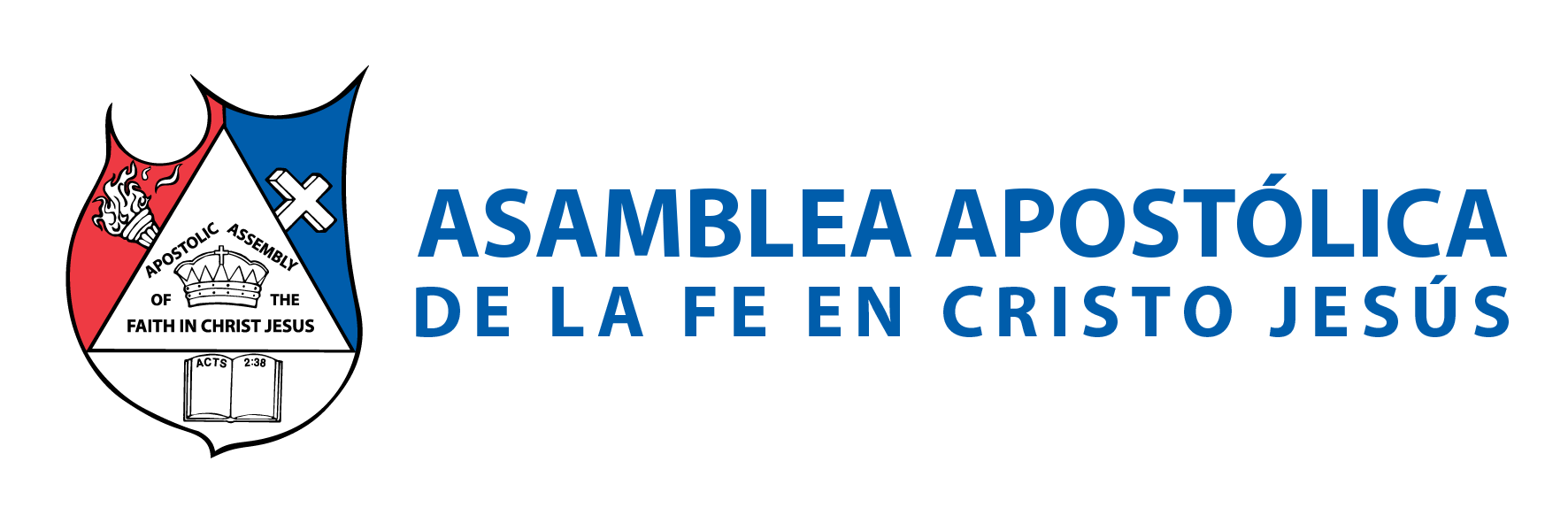 El trabajo del reino de Dios en la tierra, lo podemos resumir en las palabras de nuestro maestro; cuando dijo en Marcos 10:45: “… El hijo del hombre no vino para ser servido, sino para servir…”. 
Sirviendo a otros es como podemos conducirlos al Reino de Dios, todo líder que no está dispuesto a servir; no podrá conducir a otros a Cristo.
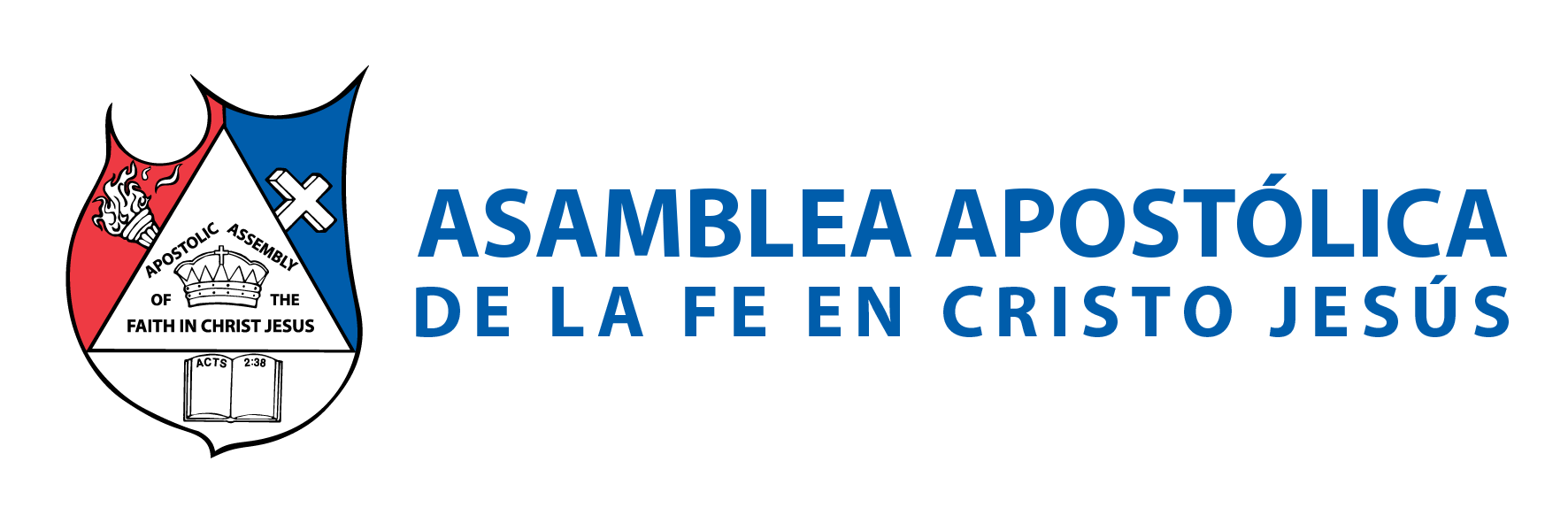 Les presentamos algunas recomendaciones para líderes:
 
No enseñorearse de la vida de sus discípulos. 
B. No esperar que los demás lo atiendan a él. 
C. No golpear a los demás como capataz. 
D. No esperar recompensa de sus discípulos.
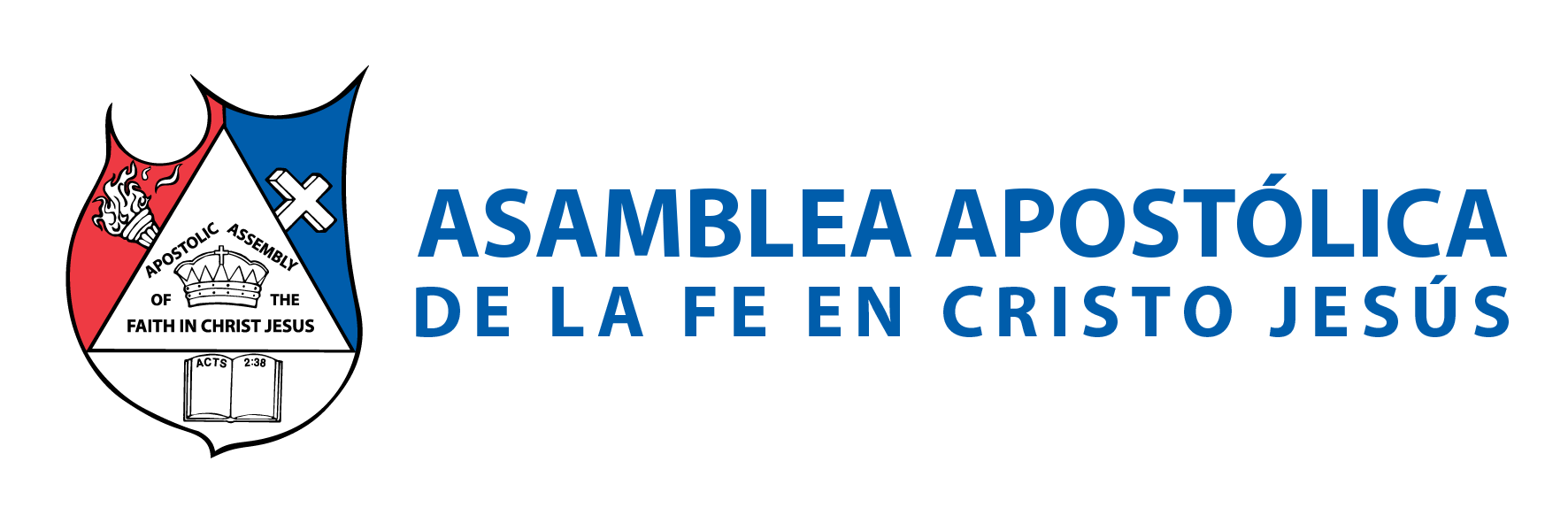 VI.- EL TIEMPO 
En nuestro mundo globalizado, el tiempo se ha vuelto importantísimo; las empresas se rigen en el trabajo por horas, en los aeropuertos el tiempo vale oro y para el mundo actual; esto representa algo muy valioso. 
Proverbios 15:23: nos dice que también: “… la palabra a su tiempo ¡cuán buena es!”. Eclesiastés 8:6: “porque para todo lo que quisieres hay tiempo…”. 
Las reuniones semanales, no deben violar la dinámica de una hora de duración; para hacer más atractiva la reunión, considerando el tiempo de los demás.
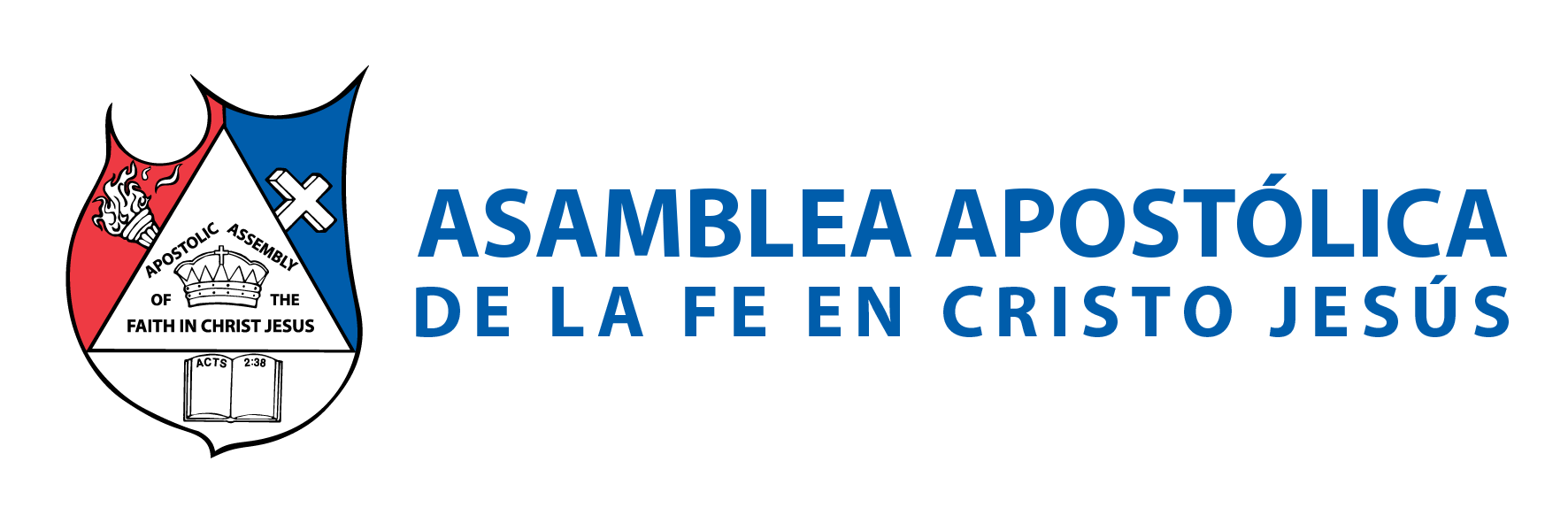 Debemos evitar POR LO TANTO:
 
Alargar la enseñanza. 
B. Hacer de la reunión un culto. 
C. Querer enseñarles en un día todo. 
D. Evitar permanecer tarde en casa del anfitrión. 
E. Usar el tiempo para referirse a problemáticas de otros asuntos.
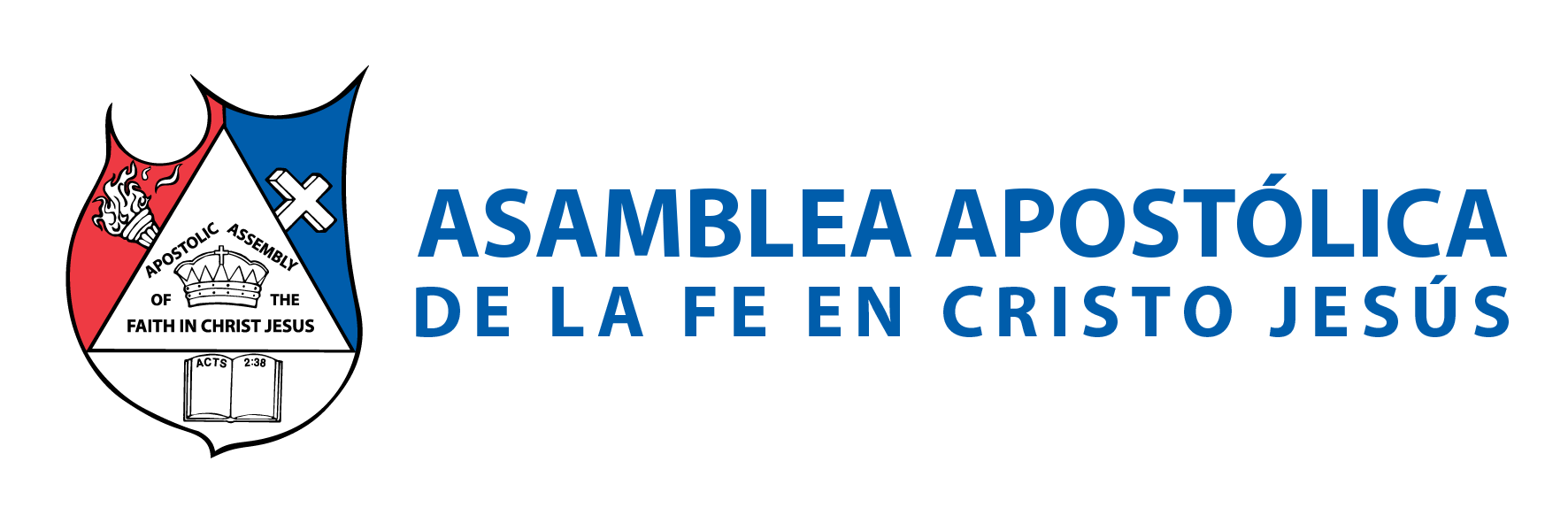 VII.- NO PERDER LA VISIÓN 
Los grupos de amistad, son el hogar donde el bebe espiritual se relaciona con sus demás hermanos; pero el grupo no es todo el mapa completo. 
Después de estar aprendiendo en un grupo, todo visitante deberá ser llevado a la iglesia para recibir alimentación. Posteriormente debe motivársele a asistir a un retiro espiritual, ya que éste servirá como un detonador en su crecimiento espiritual. Después de asistir a un retiro, el líder procurará inscribirlo en la ESCUELA SÍGAME; mientras tanto debe seguir asistiendo al grupo.
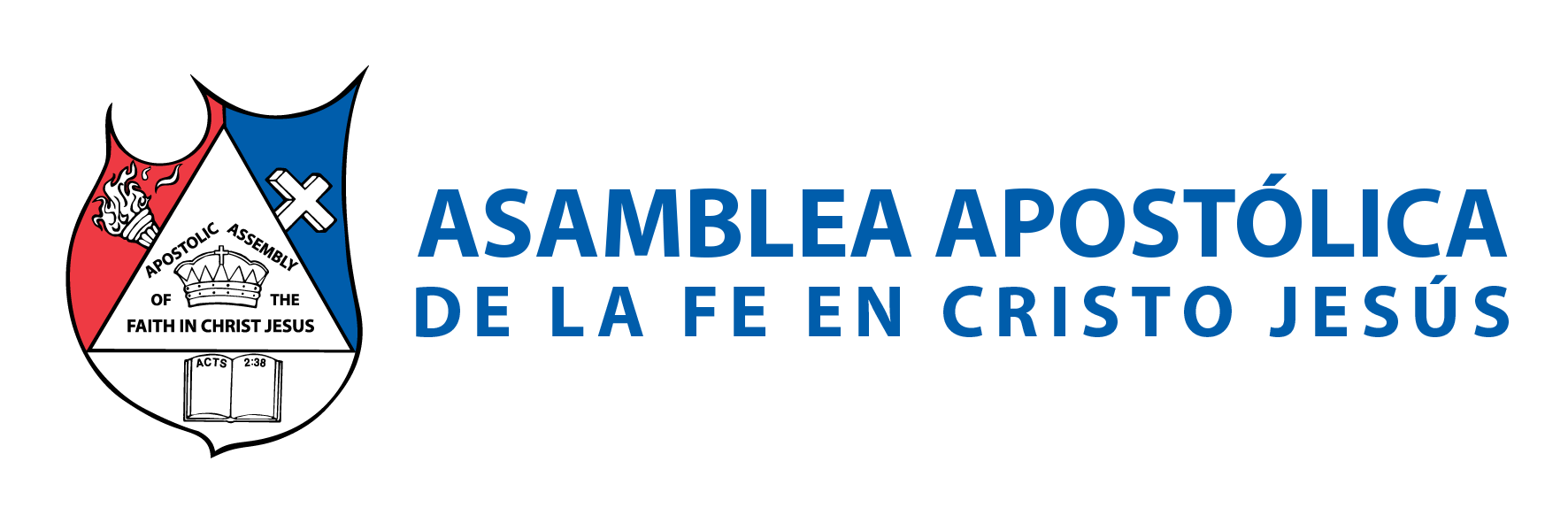 Para después enviarle a clases para que pueda NACER, CRECER, MADURAR también MULTIPLICAR; hasta convertirlo en un líder de un grupo de amistad. Este proceso como meta, debe lograrse durante doce meses para garantizar la reproducción de los miembros. 
Por eso los líderes, deben conocer la visión para no salirse de ella. La estrategia de Jesús está bien definida, al salirnos dejamos de ver los resultados.
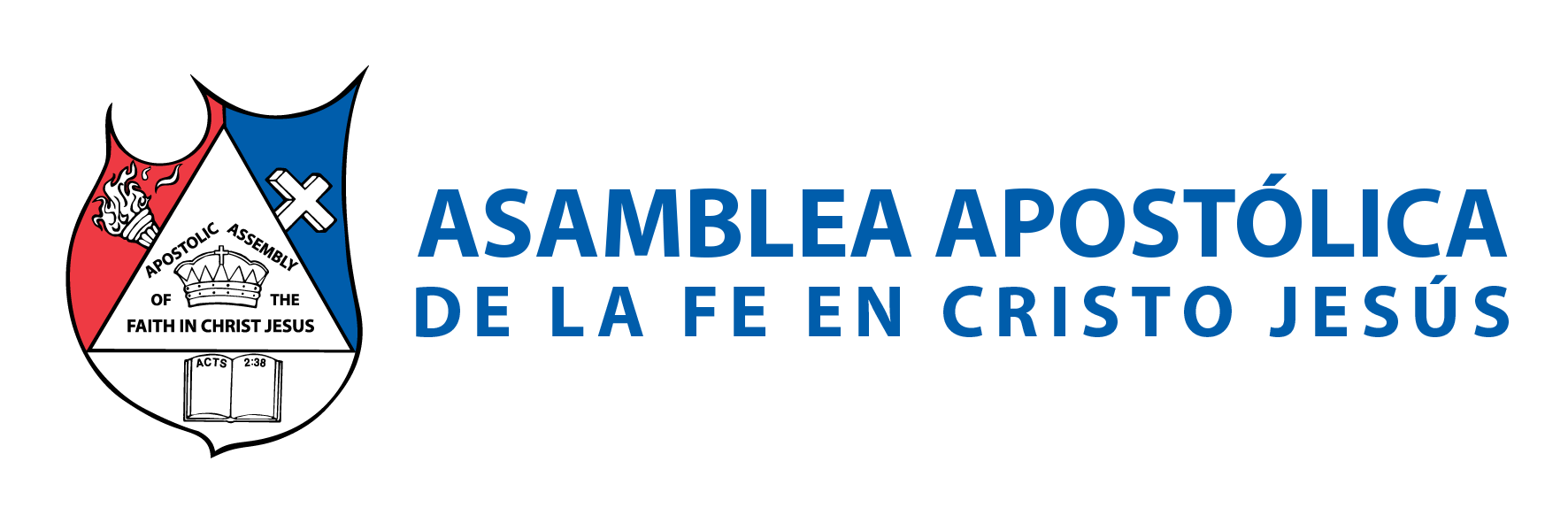 VIII.- LA IMPORTANCIA EN LA REUNIÓN 
Hechos 5:42: “Y todos los días en el templo y por las casas…”. La iglesia primitiva aprendió del maestro, nuestro Señor Jesucristo; a celebrar dos tipos de reuniones: en el templo y por las casas. 
Lucas 9:4: “Y en cualquier casa donde entréis…”. Lucas 10:5: “En cualquier casa donde entréis…”.
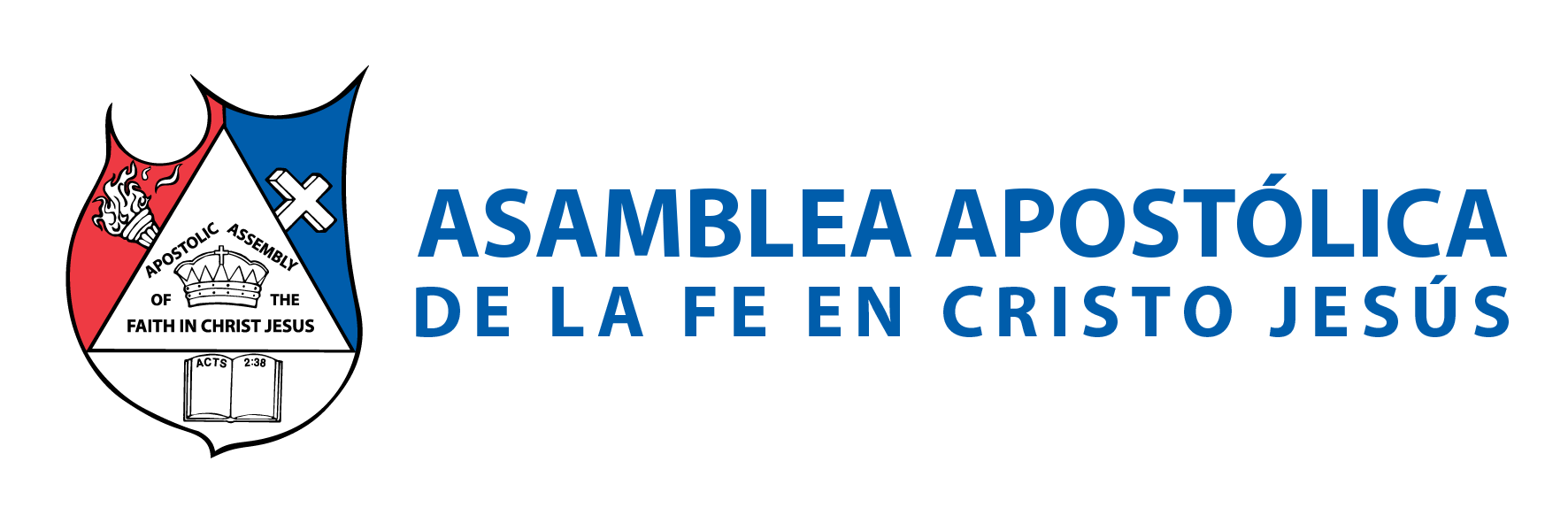 El Señor realizaba estas reuniones, como un principio de trabajo en sus visitas a las casas: 
FUE ADORADO EN CASA. Lucas 7:38: 
“y estando detrás de él a sus pies, llorando, 
comenzó a regar con lágrimas sus pies, y los enjugaba con sus cabellos; y besaba sus pies, y los ungía con el perfume”. 
B. ENSEÑÓ LA IMPORTANCIA DE PERSEVERAR EN LAS CASAS. Lucas 10:7: 
“Y posad en aquella misma casa, comiendo y bebiendo lo que os den…”. 
C. CELEBRÓ LA PASCUA EN UNA CASA. Mateo 26:18: 
“…en tu casa celebraré la pascua con mis discípulos”.
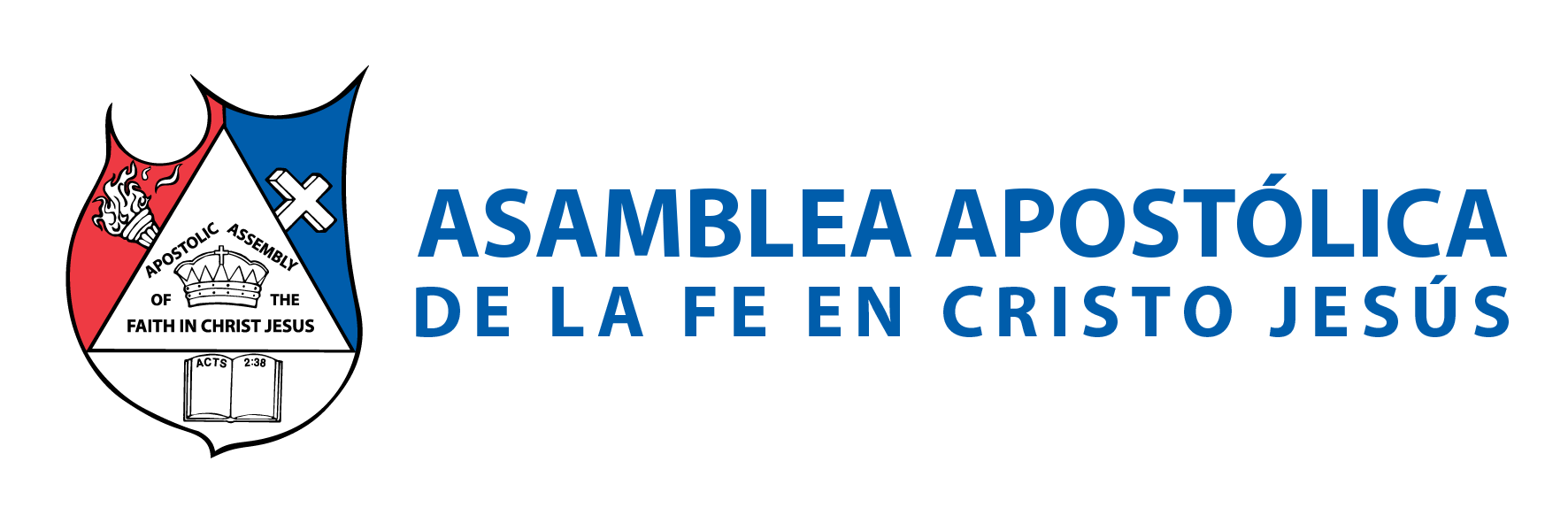 También cuando asistía al templo: 
DESDE NIÑO ASISTIÓ AL TEMPLO. Lucas 2:46: 
“… tres días después le hallaron en el templo, sentado en medio de los doctores de la ley…”. 
B. AUNQUE ÉL ES MAYOR QUE EL TEMPLO. Mateo 12:6: 
“…uno mayor que el templo está aquí”. 
C. ENSEÑABA EN EL TEMPLO. Mateo 26:55: 
“… Cada día me sentaba con vosotros enseñando en el templo…”.
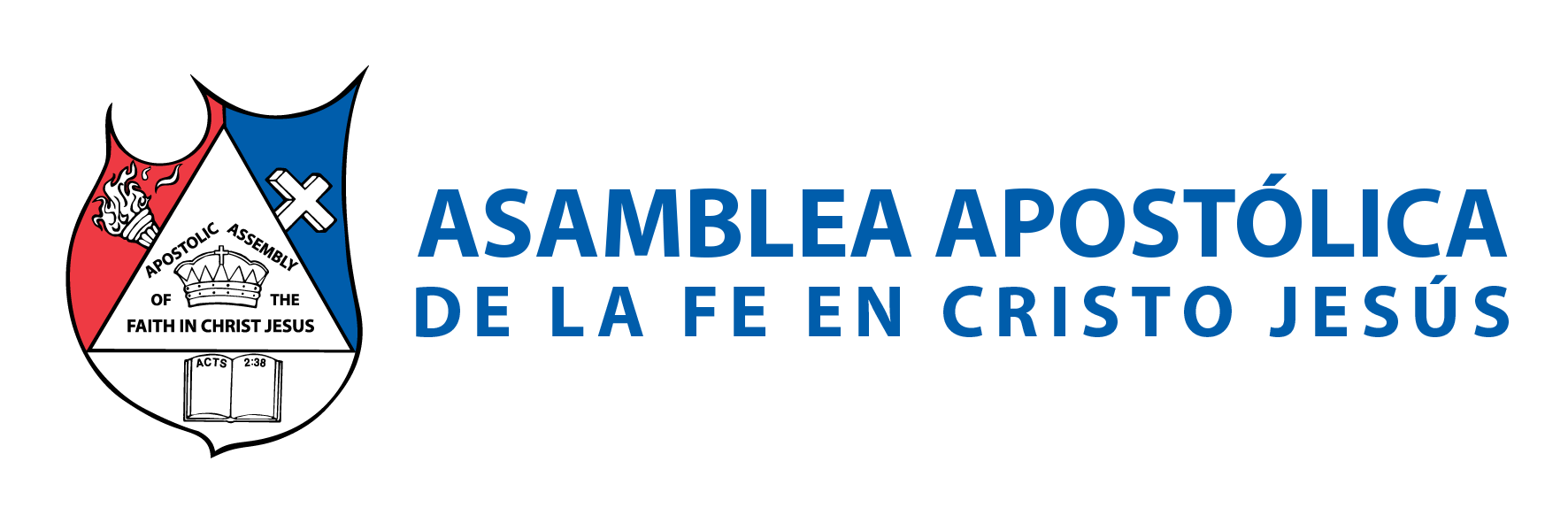 Las reuniones en las casas y en el templo, son de vital importancia dentro del desarrollo de la iglesia. Es por ello, que las dos reuniones deben ser llevadas al mismo nivel de importancia; no menospreciando ninguna de las dos. 
Así como nunca se suspende un servicio dominical, tampoco deberá nunca suspenderse la reunión de casa; ya que el que es adorado en el templo, también lo es adorado en la casa: JESUCRISTO. 
Cuando la reunión del grupo llega a tener este nivel, entonces al grupo de amistad se le ha dado su verdadero lugar.
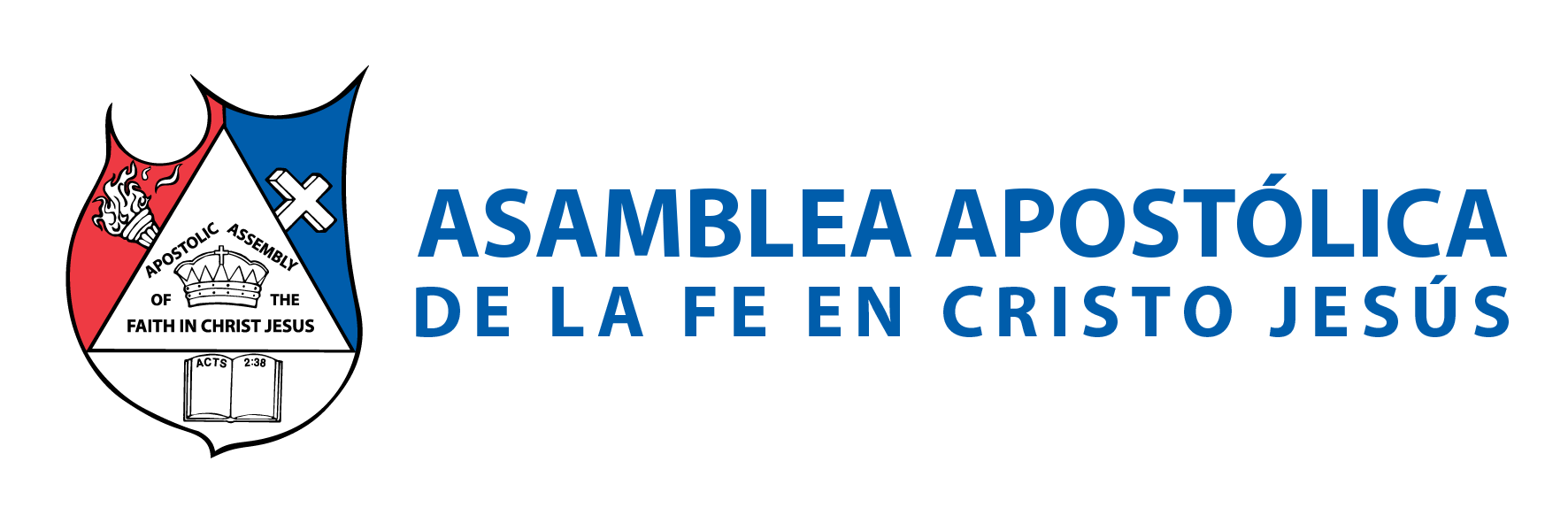 IX.- LA COMUNICACIÓN 
Cada casa anfitriona, no está separada o aislada de la reunión general. El éxito de la celebración dominical, depende mucho del trabajo realizado en las casas. Debido a esto, la comunicación entre líderes de grupo, supervisores y el pastor; debe ser constante, ya que todos conformamos una red.
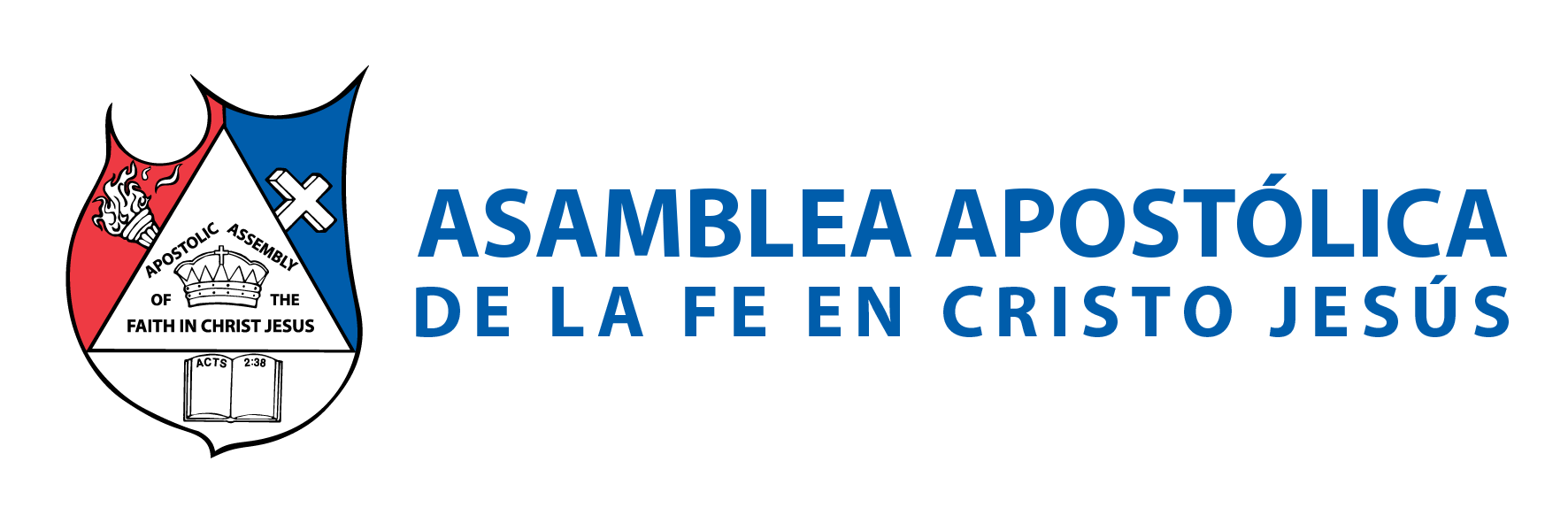 En la conversión de Pablo, Bernabé juega un papel en la comunicación de este nuevo discípulo; debido a la vida pasada del apóstol, ningún creyente confiaba en él. Pero Bernabé comunicó eficazmente la conversión del apóstol Pablo, para que fuera aceptado. Hechos 9:26-27: “… pero todos le tenían miedo, no creyendo que fuese discípulo. Entonces Bernabé, tomándole, lo trajo a los apóstoles, y les contó cómo Saulo había visto en el camino al Señor, el cual le había hablado…”.
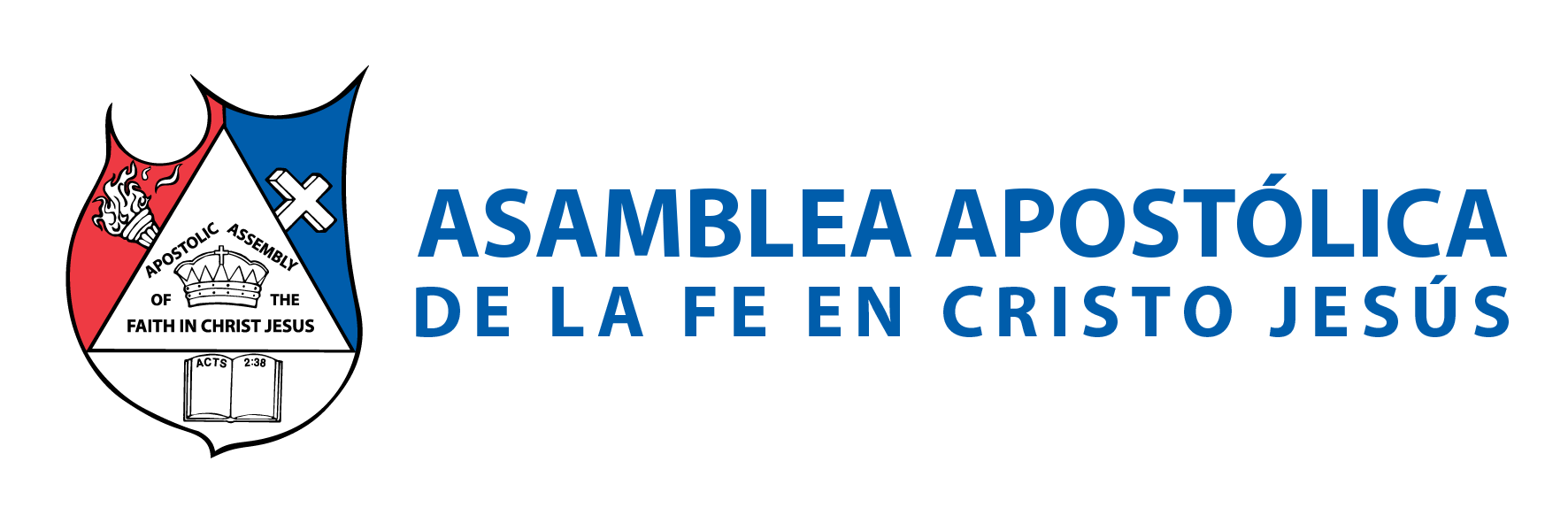 Todo pastor que ha implementado la Estrategia de Jesús, realizará una reunión semanal de oración y capacitación de sus líderes; donde recibirá los reportes de cada semana y mantendrá una comunicación activa. Esta reunión no puede encomendarse a algún líder de evangelismo, ya que es el timón del pastor; es tiempo para dar dirección al liderazgo cada semana.
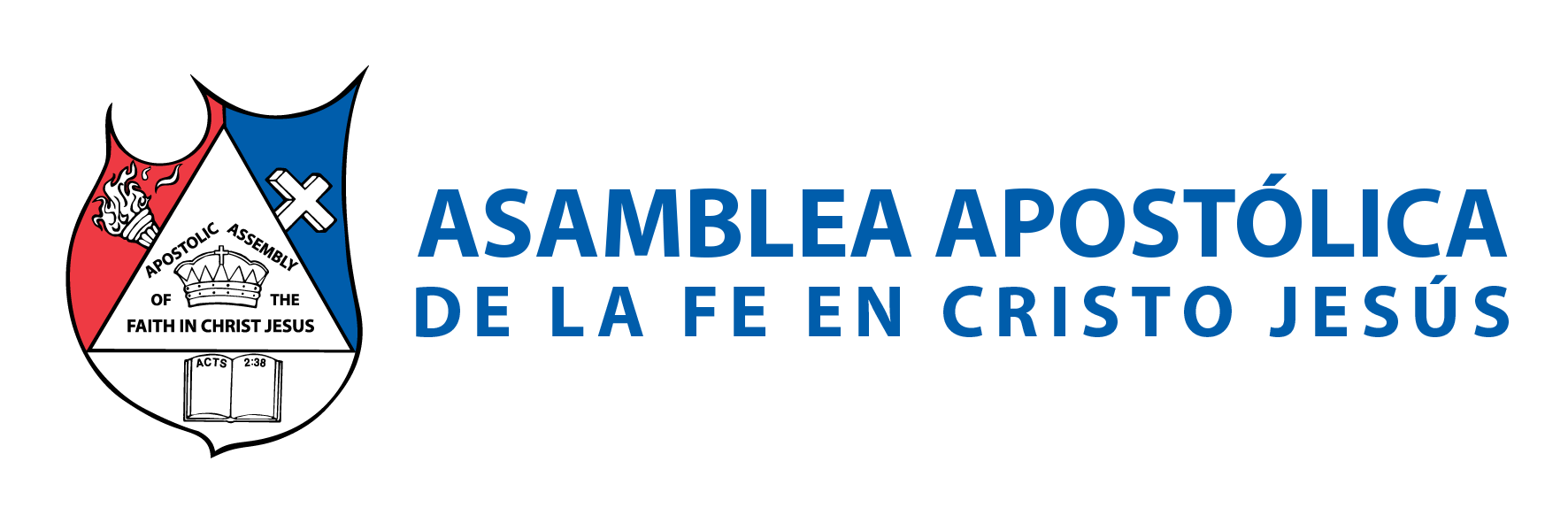 CONCLUSIÓN 
No tengamos miedo hacer las cosas bien. Jesús dice: “… más yo os muestro un camino aún mas excelente”. 
1ra. Corintios 12:31: Dios quiere nuestro esfuerzo y dedicación. Pero también nos puede dar esa dirección, para hacer bien nuestro trabajo en Cristo. Recuerda que todo lo que hagamos, de palabra o hecho; debemos hacerlo como para el Señor… Si alguno tiene problemas con uno de estos principios, pídale a Dios sabiduría; para cumplir con esta loable labor de ganar almas. Proverbios 11:30: “… y el que gana almas es sabio…”.
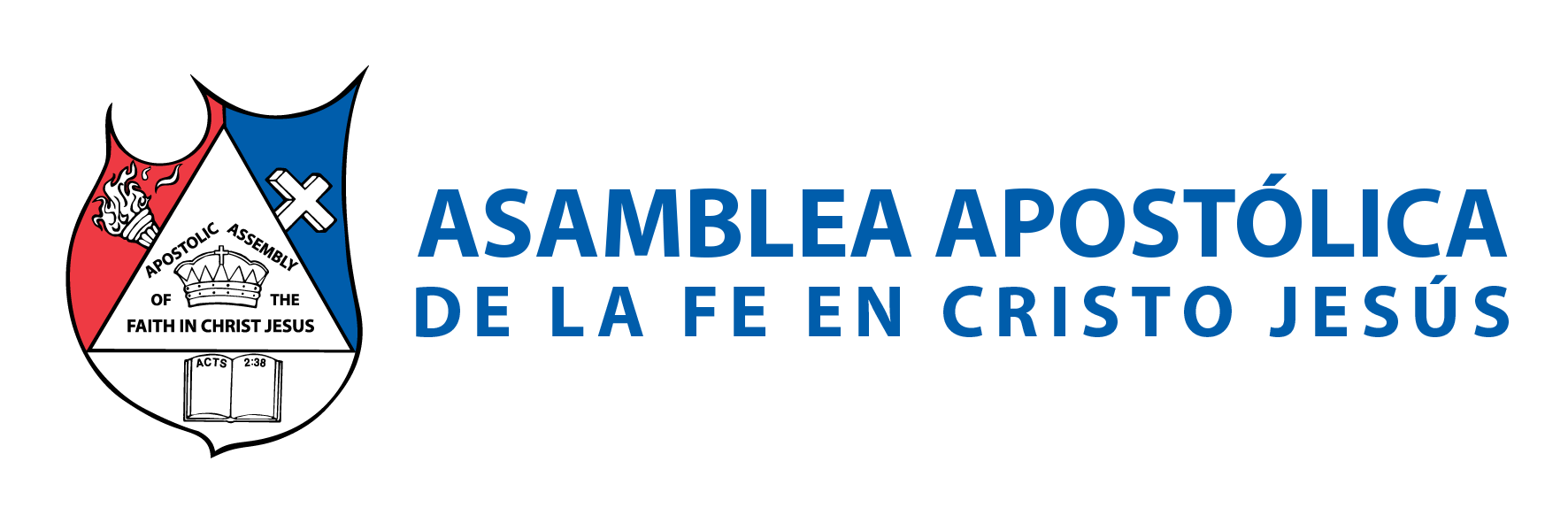